Megújuló energiák
Készítette:	Kovács Balázs Dániel
Felkészítő tanár neve: 	Polyák Szilárd
Iskola neve és címe:	Fodor József Szakképző Iskola		1214.Bp.Tejút utca 10-12
Mi a különbség a megújuló és a hagyományos energiaforrások között?
Napjainkban a biztonságos és környezetbarát módon történő energia előállítás a legfőbb kérdés.
A megújuló energiaforrások és a hagyományos energiaforrások a modern élet folyamatainak működtetéséhez szükségesek. Ezek hajtják közlekedési eszközeinket, elektromos áramot szolgáltatnak a háztartások, gyárak, irodák számára. Mostanáig túlnyomórészt a fosszilis tüzelőanyagok, a szén, a földgáz, a kőolaj látták el ezeket a feladatokat.
A fosszilis tüzelőanyagok abban különböznek a megújuló energiaforrásoktól, hogy felhasználható mennyiségük korlátos, bizonyos időn belül ki fognak merülni, újratermelődésükhöz évmilliókat kellene várni.
A megújuló energiaforrások gyakorlatilag kimeríthetetlen mennyiségben rendelkezésre és folyamatosan rendelkezésre állnak, illetve könnyen újratermelődnek.
Napjaink megújuló energiaforrásai
Napenergia
Felhasználása:
Naperőmű
Fotocella
Napkollektor

A naperőmű gyűjtőfogalom, a megújuló energiaforrásokat felhasználó erőművek egyik csoportja, amelyekben a napsugárzás energiáját hasznosítják.
Megkülönböztetünk napelemeket alkalmazó fotovillamos naperőműveket, ahol a Nap elektromágneses sugárzását közvetlenül alakítják villamos árammá napelem segítségével, és naphőerőműveket, amelyek a napkollektorok elvén a Nap infravörös energiáját gőzfejlesztésre használják és ezt turbinákkal alakítják elektromos árammá. Ez utóbbi hőt lehet hasznosítani közvetlenül is fűtésre.
2003-ban több mint 700 megawattóra energiát állítottak elő világszerte napenergiából. A hagyományos erőművekkel ellentétben nem termel szén-dioxidot, így nem járul hozzá a globális felmelegedéshez.
Napenergia
A fotoeffektus alkalmazása:
A fotoeffektus egyik legfontosabb alkalmazása a fotocella. Ez nem más, mint egy dióda-elektroncső felépítésű fényelektromos átalakító, amely vákuumtérben (vákuum fotocella) vagy nemesgáztérben (gáztöltésű fotocella) fotokatódot és anódot tartalmaz. A fotokatódok anyagi összetétele és felépítése a fotocella spektrális érzékenységi tartománya szerint különböző: leggyakoribbak a cézium-céziumoxid fotokatódok, melyek a látható spektrum nagy részében vagy az infravörös tartományban érzékenyek. A vákuum fotocellák, inkább mérési célokra alkalmasak. A gáztöltésű fotocellák érzékenysége mintegy négyszerese a vákuum fotocellák érzékenységének, de kevésbé stabilak, áramuk nem szigorúan arányos a megvilágítással és sötétáramuk is nagyobb. A fotocella jelentősége a fényérzékeny félvezető eszközök megjelenésével erősen csökkent.
Felhasználási terület:
ajtók automatizálására
éjszakai közvilágítás bekapcsolására
fényképezés: fénymérő (beépített/ manuális)
Napenergia
Napkollektor típusai:
Folyadék közegű, szivattyús rendszer 
Légkollektor 
Napkollektor

A fekete színű, néha tükrökkel is megvilágított kollektor elnyeli a napsugár által közvetített hőt és azt átadja a kollektorban keringő folyékony, fagyálló, jó hő közvetítő folyadéknak. A kollektor felmelegedését egy automatika figyeli, amely a rendszernél magasabb hőmérséklet esetén elindítja a szivattyút . Ez a folyadék egy zárt hőcserélő tartályban átadja a többlet hőt a bojlerben tárolt víznek. A rendszert nyomásszabályozó egészíti ki, illetve közvetlen a hőcserélőből is lehet meleg vizet nyerni fűtési célokra.
A légkollektor olyan napkollektor, amely napenergiával történő légfűtésre, más néven szoláris légfűtésre használható. Ezek a kollektorok rendszerint a „téli” nappályát figyelik, ezért általában függőlegesen szokták felszerelni őket a házak falára
A napkollektor olyan épületgépészeti berendezés, amely a napenergia felhasználásával közvetlenül állít elő fűtésre, vízmelegítésre használható hőenergiát. Fűtésre való alkalmazása az épület megfelelő hőszigetelését feltételezi és általában csak tavasszal és ősszel mint átmeneti, illetve télen mint kisegítő fűtés használatos. Hőcserélő közege jellemzően folyadék, de a levegőt használó változatai is elterjedtek. A hétköznapi nyelvben gyakran összetévesztik a napelemmel, amely a napsugárzást elektromos energiává alakítja. A napkollektor fényelnyelő (matt fekete, fényt nem visszaverő festékkel bevont) rétegét abszorbernek is nevezik. Ez a réteg a fény elnyelése által melegszik fel, majd a hőt egy csőkígyón át vezetik el – általában szivattyúval. A csőkígyó másik oldalán hőszigetelő réteg van fokozandó a hatékonyságot, illetve megakadályozandó az átégetést.
Szélenergia
A szélenergia megújuló energiafajta, amelynek termelése környezetvédelmi és költségelőnyei miatt rohamos ütemben nő a világban, főleg Európában.
2006-ban a szélerőt felhasználó generátorok 74 223 megawatt energiát termeltek világszerte, mely még mindig kevesebb, mint a világ áramfelhasználásának 1%-a. A szélerőművek azonban a Harvard Egyetem kutatóinak számítása szerint 1,3 millió terawattóra áramot is tudnának termelni, ami bőségesen elláthatná a világ lakosságát, mivel a világ áramfogyasztása 2006-ban csak 15666 terawattóra volt: a megadott potenciál mindössze 1,2 százaléka.
A szélenergia kitermelésének modern formája a szélturbina lapátjainak forgási energiáját alakítja át elektromos árammá. Ennél sokkal öregebb technológia a szélmalom, amelyben a szélenergia csak mechanikus szerkezetet működtetett és fizikai munkát végzett, mint a gabonaőrlés, vagy a vízpumpálás.
A szélturbinákat ma már ipari méretekben, nagy csoportokban is felhasználják szélfarmjaikon a nagy áramtermelők, de nem ritkák a kis egyedi turbinákat működtető telepek sem, amelyeknek különösen olyan környezetben veszik nagy hasznát, amelyek távol vannak a nagyfeszültségű elektromos hálózattól, ezért költséges lenne a felhasználás helyéig kiépíteni a vezetékeket.
Vízenergia
Előnyei:
Rugalmasság
Alacsony költségek
Csökkentett CO2-kibocsátás
Hátrányai:
Az esetleges ökoszisztéma károsodás
Esetleges eliszaposodás
Nagy, főleg erdős területek elárasztása gátszakadás esetén
Geotermikus energia
A geotermikus energia a Föld belső hőjéből származó energia. A Föld belsejében lefelé haladva kilométerenként átlag 30 °C-kal emelkedik a hőmérséklet. A földkérgen tapasztalható geotermikus energia részben a bolygó eredeti létrejöttéhez (20%), részben a radioaktív bomláshoz (80%) kapcsolódik. Magyarországon a geotermikus energiafelhasználás 1992-es adat szerint 80-90 ezer tonna kőolaj energiájával volt egyenértékű. A geotermikus energia korlátlan és folytonos energia nyereséget jelent. Termálvíz formájában nem kiapadhatatlan forrás. Kitermelése viszonylag olcsó, a levegőt nem szennyezi.
A geotermikus energia egy megújuló energiaforrás, ami a legolcsóbb energiák közé tartozik. Mára Spanyolország a legnagyobb zöldenergia felhasználó. Magyarországon sok geotermikus energiát használnak fel, sok híres termálfürdő van. A geotermikus fűtés kb. 5 év alatt térül meg. Magyarországon a termálvíz 2 km-nél 120 fok is lehet.

Kitermelése:
A termálkútból feltörő vizet gáztalanítják, ülepítik és sótartalmát részben eltávolítják, majd a felhasználás helyére szivattyúzzák, a lehűlt vizet pedig valamilyen vízáramba, vízgyűjtőbe vezetik. Amennyiben nincs vízutánpótlás – a rétegenergia csökkenése következtében idővel kevesebb vizet adnak.
A csökkenő víznyomást kompresszorral, búvárszivattyúval lehet növelni, de nem gazdaságos ez az eljárás. A legjobb megoldást a kitermelt és már lehűlt víz visszasajtolása jelenti, mely mérsékli a mély rétegekben található vízszint csökkenését.
Ár-apály energia
Az árapályerőmű a Földet körülvevő vízburok napi kétszeri szintváltozásából eredő energia kiaknázására létrehozott erőmű.
Egy utas, egy medencés rendszerek: Ez a legegyszerűbb árapály energia termelő mód. A rendszer magába foglal egy gáttal lezárt folyótorkolatot, a gátban elhelyezett turbinákkal. A dagály periódusában a zsilipeken keresztül a víz a gát mögé áramlik, így apálykor a medencében összegyűlt víz magasabb szintű, mint a tenger. Ilyenkor a zsilipeken és a turbinákon keresztül a tengerbe áramló víz energia termelésre használható.
Két utas, egy medencés rendszerek: Működéséhez nagyobb és drágább turbinák szükségesek, hiszen nem csak az apálykor a medencéből a tengerbe áramló víz által lehet energiát termelni, hanem a dagálykor a medencébe áramló víz által is. Viszont a dagálykor befelé áramló vízből kevesebb energia nyerhető, hiszen általában egy folyó torkolata van elzárva, és maga a folyó feltorlódik a gát mögött, csökkentve a turbinák gazdaságos üzemeltetésénél oly fontos esésmagasságot.
Összetett medencés rendszerek: Ebben az esetben két egyutas medence áll összeköttetésben. A dagály előbb feltölti a magas szintű medencét, majd lezárják a zsilipeket. A magas szintű medencéből a víz az alacsony szintű medencébe áramlik, turbinákon keresztül. Amikor a tengerszint alacsonyabban helyezkedik el, mint az alacsony szintű medence vízszintje, akkor újabb turbinákon át kiengedik a vizet a tengerbe. Ez a folyamat addig megy, amíg az alacsony szintű medence vízszintje meg nem egyezik a tenger szintjével. Ezután lezárják az alacsony szintű medence zsilipkapuit, hogy megakadályozzák, hogy a dagály feltöltse. Ezzel a módszerrel folyamatosan lehet energiát termelni.
Előnyei:
Hosszú távú megoldás, amellyel sok fosszilis energiahordozót válthatunk ki.
A gát nem tud úgy átszakadni, mint egy vízerőműnél. Ha például egy földrengéstől összedőlne, akkor is csak olyan árhullám öntené el a partokat, ami dagálykor egyébként is lenne.
Hátrányai:
A dagály által mozgatott víz nagyon sok hordalékot szállíthat, ezáltal kevés fény jut be a vízbe, így viszonylag szegényes lehet az élővilág. A gát sok hordalékot megfog, javulhatnak bizonyos – nem feltétlenül kedvelt – (hal)fajok életfeltételei.
A gát ugyanakkor a folyó hordalékát és a benne levő mérgező anyagokat visszatarthatja a folyótorkolat területén, nehezen tud a természetes öntisztulás segítségével megtisztulni a víz.
A gáton belüli víz sótartalma is csökken, amely szintén kihat az élővilágra.
Bizonyos halfajok naponta mozognak a folyó és a tenger között, ezáltal őket megtizedelik a vízturbinák. Sokszor a hallépcső sem oldja meg ezt a problémát.
A működési költségek ugyan alacsonyak, de maga a megépítés általában óriási összegeket emészt fel. A kevés magántőke miatt csak a nagyobb, gazdagabb országok vállalkozhatnak a megépíttetésére.
Biomassza
A biomassza kifejezés alatt tágabb értelemben a Földön lévő összes élő tömeget értjük. A mai elterjedt jelentése: energetikailag hasznosítható növények, termés, melléktermékek, növényi és állati hulladékok.
Forrásai:
A biomassza szén, hidrogén és oxigén alapú. A biomasszaként felhasználható energia 5 forrásból eredhet, ezek a szemét, a fa, a hulladék, a biogáz és az alkohol alapú üzemanyagok. A fa energiája származhat közvetlenül annak elégetéséből, de a fakitermelés során keletkező hulladékból, illetve a papírgyártás során keletkező rostosító vagy fekete likőrből. A hulladék is fontos szerepet tölt be a biomasszával történő energiatermelés során, vagy közvetlen égetés vagy biogáz létrehozásának segítségével. A magas cukor vagy olajtartalmú növények, mint a cukornád vagy a kukorica felhasználásával bioüzemanyagok készíthetőek, ám ezekben az esetekben könnyen felmerülhet az élelem vagy üzemanyag problémája. A második generációs bioüzemanyagoknál a feldolgozás ütközhet inkább nehézségekbe.

Csoportosítása:
Tüzelhető biomassza
A tüzelhető biomasszák jellemzően viszonylag alacsony nedvességtartalmúak (ld. szárítás) és ennek megfelelően magas fűtőértékűek. A tüzelhető biomasszákkal szemben fontos követelmény, hogy az éghetetlen hamutartalmuk olyan vegyi összetevőkből álljon, amelyek nem roncsolják szét a kazánberendezést, illetve nem olvadnak rá a fűtőfelületekre, valamint nem okoznak jelentős levegőszennyezést. A legjellemzőbb tüzelt biomassza-fajták : tűzifa apríték (erdei lágy v. keménylombos erdőkből előállítva, fűrészüzemi hulladékokból, illetve lágyfa-energiaültetvényekből (például nyárfa) előállítva, fűrészpor (fűrészipari melléktermék), szalma, energiafű, illetve ezekből előállított pellet.
Elgázosítható biomassza 
A biológiailag elgázosítható biomasszák jellemzően nagyobb nedvességtartalmú növényi hulladékból, vagy állati hulladékból áll. Pl: cukortartalmú növények, zöld növényi hulladék, állati szennyvíziszap, trágya. Biomassza elgázosítás történhet elgázosító kazánban is, ahol tökéletlen égés során nyerünk ú.n. generátorgázt. Az erre a célra használható biomasszákat lásd a 'Tüzelhető biomasszák' között.
Gépjármű-üzemanyagként hasznosítható biomassza 
Ezeket a biomasszákat két alapvető csoportra bontjuk a helyettesített tüzelőanyag fajtája szerint:
Benzin esetében (ld. bioetanol): magas cukortartalmú (cukorrépa, cukornád), magas keményítőtartalmú (kukorica, burgonya, búza) vagy magas cellulóztartalmú (szalma, fa, nád, energiafű) növények, melyekből etanol gyártható.
Diesel esetében (ld. biodízel): olajtartalmú növények, melyből az olaj kisajtolható, és egyszerűbb vegyszeres kezelések után a diesel olajhoz hasonló anyag nyerhető (például repce, oliva, napraforgó stb.)
Hidrogén,mint energiaforrás
Napjainkban a hidrogén égéséből származó energia felhasználásának van realitása, ezért égésével részletesebben is foglalkozunk. Az atommag fúzió folyamatait csak vázlatosan mutatjuk be. 
A hidrogén égése
H2 + 1/2 O2Ž->Ť H2O
A hidrogén oxigén jelenlétében 550-600 °C-os gyújtóláng vagy szikra hatására elég, s közben energia szabadul föl. A energia mennyisége függ attól, hogy az égéstermék folyadék, vagy gőz . 1 kg hidrogénre vonatkoztatva, ha folyadék, 141,97 MJ ill.119,6 MJ, ha gőz. A reakció ellenkező irányban is véghezvihető. A víz bontása lehetséges egyenáram segítségével.  18°C-on elméletileg 2,8 kWh elektromos energia felhasználásával tudnánk előállítani 1 m3 (0,1 MPa) hidrogén gázt , azonban a gyakorlatban ez az érték megközelíti a 4 kWh-t. Ezért a hidrogén ilyen módon történő előállítása csak akkor gazdaságos, ha olcsó elektromos áram áll rendelkezésünkre, vagy így akarunk energiát tárolni. Hidrogén előállítására azonban vannak gazdaságosabb módszerek is:
 Vízgáz reakció
C + H2O ŽŽ-> CO + H2      CO + H2O ŽŽ-> CO2 + H2
  Parciális oxidáció
CH4 + 1/2O2 Ž->Ž CO + 2H2      CH4 + H2O Ž->Ž CO + 3H2

Felhasználási lehetőségek:
Fúziós erőmű
Hidrogénnel hajtott belsőégésű motorok
Üzemanyag cella 
Robotkút hidrogénhez
Hazai energiatermelési adatok 2012
Hazai energiatermelési adatok 2013
A Nesjavellir geotermikus erőmű Izlandon
Ár-apályerőmű
Az árapályerőmű működési elve és az áramló víz iránya dagály (fent) és apály (alul) esetén
Geotermikus erőmű a Fülöp-szigeteken
Geotermikus üzem
Napelemek a ház tetején
Meleg vizet termel a szolár parabola a békásmegyeri nyugdíjas otthon tetején
Biogáz erőmű
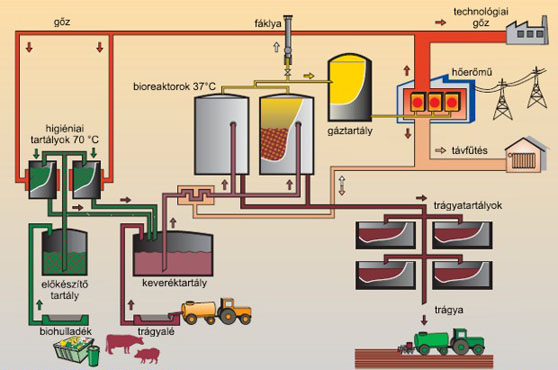 Napelemes versenyautó
A BŐSI VÍZERŐMŰ fényképe a hajózsilipekkel, az alsó böge felől nézve
A témával kapcsolatos kérdéseim
Milyen felhasználási területei vannak a napenergiának?
Mi a szélenergia fogalma?
Soroljon0 fel a vízenergia előnyeiből és hátrányaiból kettőt-kettőt!
Milyen rendszerek vannak az ár-apály energiánál?
Sorolja fel a hidrogén felhasználási lehetőségiet!
Sorolja fel a biomassza választott két fajtáját és röviden jellemeze azt!
Soroljon fel az ár-apály energia előnyeit!
Forrásmunkák
Dia:http://www.nyf.hu/others/html/kornyezettud/megujulo/Startpage/index.html
Dia:
Dia:http://www.nyf.hu/others/html/kornyezettud/megujulo/Startpage/index.html
Dia:http://www.nyf.hu/others/html/kornyezettud/megujulo/Startpage/index.html
Dia:http://www.nyf.hu/others/html/kornyezettud/megujulo/Startpage/index.html
Dia:http://www.nyf.hu/others/html/kornyezettud/megujulo/Startpage/index.html
Dia:http://www.nyf.hu/others/html/kornyezettud/megujulo/Startpage/index.html
Dia:http://www.nyf.hu/others/html/kornyezettud/megujulo/Startpage/index.html
Dia:http://www.nyf.hu/others/html/kornyezettud/megujulo/Startpage/index.htm
Dia:http://www.nyf.hu/others/html/kornyezettud/megujulo/Startpage/index.html
Dia:http://www.nyf.hu/others/html/kornyezettud/megujulo/Startpage/index.html
Dia:http://www.nyf.hu/others/html/kornyezettud/megujulo/Startpage/index.html
Dia:http://www.kormany.hu/download/2/b9/30000/Meg%C3%BAjul%C3	%B3%20Energia_Magyarorsz%C3%A1g%20Meg%C3%BAjul%C3%B	3%20Energia%20Hasznos%C3%ADt%C3%A1si%20Cselekv%C3%A9s	i%20terve%202010_2020%20kiadv%C3%A1ny.pdf
Dia:http://www.kormany.hu/download/2/b9/30000/Meg%C3%BAjul%C3	%B3%20Energia_Magyarorsz%C3%A1g%20Meg%C3%BAjul%C3%B	3%20Energia%20Hasznos%C3%ADt%C3%A1si%20Cselekv%C3%A9s	i%20terve%202010_2020%20kiadv%C3%A1ny.pdf
Dia:http://hu.wikipedia.org/wiki/Kezd%C5%91lap
Dia:http://hu.wikipedia.org/wiki/Kezd%C5%91lap
Dia:http://hu.wikipedia.org/wiki/Kezd%C5%91lap
Dia:http://hu.wikipedia.org/wiki/Kezd%C5%91lap
Dia:http://hu.wikipedia.org/wiki/Kezd%C5%91lap
Dia:http://hu.wikipedia.org/wiki/Kezd%C5%91lap
Dia:http://hu.wikipedia.org/wiki/Kezd%C5%91lap
Dia:http://hu.wikipedia.org/wiki/Kezd%C5%91lap
Dia:http://hu.wikipedia.org/wiki/Kezd%C5%91lap
Dia:http://hu.wikipedia.org/wiki/Kezd%C5%91lap
Dia:
Dia:http://hu.wikipedia.org/wiki/Kezd%C5%91lap